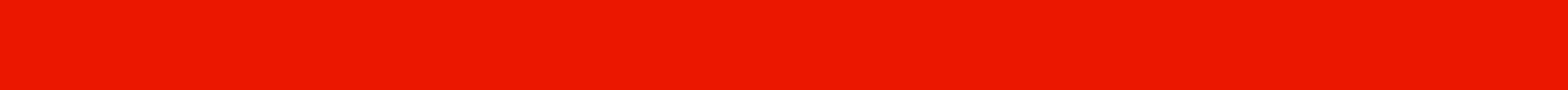 PC East End Pond Working Group,  Members name : Pete Coles – Month 30 September 2024
Stage 2 tree pollarding by Elderwood Tree Care
Pete Coles, Marlene Jones, Chris Carr, Tony Davies, Andrew Norman, Jay Jack
Future activity/opportunities – 1-3 month(s) view
Communications complete/future needs
Risks/Issues
£1300 Elderwood Tree Care pollarding (covered by grant)
Last months activity
Working party team/volunteers
Spend this month
Future funding needs (addtl to budget)
Grants applied/received & status
Charitable donations made/requested
Oct: reprofile the pond basin and remove sediment using an excavator.
Oct: erect depth gauge.
Oct: erect swift boxes.
£60 for misc screws and fixings for swift tower
£100 for solar panel and battery for Swift Tower sounder.
Article to be provided for November Grapevine
Grantscape Funding grant confirmed 23/24 £7615 (exc VAT)
Reclaimed March 24 £1705
Balance available 5910 for 2024/25
Water level rises faster than anticipated preventing future activity listed above
N/A
1